PENĚŽNÍ ZŘÍZENÍ
Petr Mrkývka © 2012
Právo peněžního systému =
Měnové právo  
					právo peněžního zřízení
				        právo peněžního oběhu
					a platebního styku
nucený oběh
elektronické peníze
bezhotovostní platební styk
Měnová suverenita
Zásada lex monetae = každý stát má výlučné právo vytvořit si a disponovat s vlastní měnou 
Výkon práv nad měnou, právo vytvářet vlastní měnovou politiku a uplatňovat ji na vlastním území
Zákaz měnové diskriminace
Měnová reforma
Změna peněžní jednotky
Změna hodnoty měny
Změna parity
Změna emisního oprávnění, změna měnového regálu
Měnová sukcese
Měnová sukcese
Měnová sukcese – nástupnictví po jiné měně platné na daném území 
Pravá měnová sukcese – právní stav, ve kterém dochází ke kontinuitě práv a závazků po nahrazení jedné měny jinou
1919, 1939, 1993, ???? (EUR)
Peněžní reforma
Prostá výměna znaků peněz
Cca po 10 – 20 letech
Důvody:  technické, preventivní, ideologické, státoprávní, estetické …
Následky: ukončení platnosti vzoru platidel, stažení z oběhu, výměna, prekluze, likvidace
Státy bez monetární prekluze: např. USA
Měnový zákon
Sen o kodifikaci měnového práva – měnový kodex = důstojný základ peněžního systému daného státu
V ČR supluje měnový zákon: Zákon č. 6/1993 Sb., o České národní bance, Zákon č. 60/1993 Sb., o oddělení měny, Zákon č. 136/2011 Sb., o oběhu bankovek a mincí, Zákon č. 284/2009 Sb., o platebním styku, Zákon č. 253/2008 Sb., o některých opatřeních proti legalizaci výnosu z trestné činnosti a financování terorismu
Obsah měnového zákona
Peněžní jednotka a dílčí peněžní jednotka
Parita a konvertibilita 
Znaky peněz a pravidla jejich emise
Emisní instituce a emisní oprávnění
Pravidla nuceného oběhu a bezhotovostního platebního styku
Ochrana měny
Vztah k předcházející měně
Konstitucionalizace měny
Zakotvení měny jako znaku suverenity státu v normativním právním aktu nejvyšší právní síly
Měna jako národní symbol
Př.: „K) cikk
Magyarország hivatalos pénzneme a forint.“
Ústavní pořádek ČR:  ?
Ústava ČR
1993 – 2001
HLAVA ŠESTÁ

Česká národní banka

Čl.98 
 
(1) Česká národní banka je ústřední bankou státu. Hlavním cílem její činnosti je péče o stabilitu měny; do její činnosti lze zasahovat pouze na základě zákona.
 
(2) Postavení, působnost a další podrobnosti stanoví zákon.
Od 2002
HLAVA ŠESTÁ

Česká národní banka

Čl.98 
 
(1) Česká národní banka je ústřední bankou státu. Hlavním cílem její činnosti je péče o cenovou stabilitu; do její činnosti lze zasahovat pouze na základě zákona.
 
(2) Postavení, působnost a další podrobnosti stanoví zákon.
Ústavní zákon o československé federaci
do 21.12.1970
Čl.8 

(1) Do společné působnosti Československé socialistické republiky a obou republik patří:
c) emisní činnost,
1970-1992
Čl.7 
 
(1) Do působnosti (federace) patří:

c) měna,
Konstitucionalizace v PolskuDz.U. 1997 nr 78 poz. 483
Art. 227.
1. Centralnym bankiem państwa jest Narodowy Bank Polski. Przysługuje mu wyłączne prawo emisji pieniądza oraz ustalania i realizowania polityki pieniężnej. Narodowy Bank Polski odpowiada za wartość polskiego pieniądza.
2. Organami Narodowego Banku Polskiego są: Prezes Narodowego Banku Polskiego, Rada Polityki Pieniężnej oraz Zarząd Narodowego Banku Polskiego.
3. Prezes Narodowego Banku Polskiego jest powoływany przez Sejm na wniosek Prezydenta Rzeczypospolitej na 6 lat.
4. Prezes Narodowego Banku Polskiego nie może należeć do partii politycznej, związku zawodowego ani prowadzić działalności publicznej nie dającej się pogodzić z godnością jego urzędu.
Slovensko 462/1992 Zb.
Do 30.6.2001

Čl.56 
 
	Slovenská republika zriaďuje emisnú banku. Podrobnosti ustanoví zákon.
Čl.56 
 
	(1) Národná banka Slovenska je nezávislá centrálna banka Slovenskej republiky. Národná banka Slovenska môže v rámci svojej pôsobnosti vydávať všeobecne záväzné právne predpisy, ak je na to splnomocnená zákonom.
 
	(2) Najvyšším riadiacim orgánom Národnej banky Slovenska je Banková rada Národnej banky Slovenska.
Peněžní zřízení ČR
ZČNB (6/1993 Sb.)
Peněžní jednotka: koruna česká „Kč“
Dílčí jednotka: haléř (1:100)
ISO 4212: CZK (ISO 3166+měna)
Emisní instituce: ČNB
Parita: Ø
Znaky peněz: mince, bankovky
ZČNB
§ 12 Měnový monopol
Česká národní banka má výhradní právo vydávat bankovky a mince, jakož i mince pamětní (dále jen "bankovky a mince").
§ 13 
Peněžní jednotkou v České republice je koruna česká, zkratka názvu je "Kč". Koruna česká se dělí na sto haléřů.
§ 14
Česká národní banka spravuje zásoby bankovek a mincí a organizuje dodávky bankovek a mincí od výrobců v souladu s požadavky peněžního oběhu.
§ 15
Česká národní banka sjednává tisk bankovek a ražbu mincí a dozírá na ochranu a bezpečnost do oběhu nevydaných bankovek a mincí a na úschovu a ničení tiskových desek, razidel a neplatných a vyřazených bankovek a mincí.
§ 16
(1) Platné bankovky a mince vydané Českou národní bankou jsou zákonnými penězi ve své nominální hodnotě při všech platbách na území České republiky.
(2) Mince z drahých kovů, pamětní mince a mince ve zvláštním provedení určené ke sběratelským účelům mohou být prodávány za ceny odlišné od jejich nominální hodnoty.
EMISE
Emise
Emise znaků peněz – emise platidel
Emise peněz – úvěr / obligatorní rezervy u ČNB aj.
Nástroje měnové regulace
§ 23
Česká národní banka stanoví úrokové sazby, rámce, splatnosti a další podmínky obchodů, které provádí podle tohoto zákona a zvláštních zákonů.1)
§ 25
 (1) Česká národní banka může požadovat, aby banky, pobočky zahraničních bank a spořitelní a úvěrní družstva měly na účtě u České národní banky uloženu stanovenou část svých zdrojů (dále jen "povinné minimální rezervy").
 (2) Povinné minimální rezervy mohou činit nejvýše 30 % celkových závazků instituce, která má povinnost podle odstavce 1, snížených o závazky této instituce vůči jiným institucím, které mají povinnost podle odstavce 1.
 § 26
 (1) Pokud banka, pobočka zahraniční banky nebo spořitelní a úvěrní družstvo neudržuje stanovenou povinnou minimální rezervu, je Česká národní banka oprávněna účtovat jí z částky, o kterou není stanovená povinná minimální rezerva naplněna, úrok ve výši odpovídající dvojnásobku platné lombardní sazby.
 (2) Při zvýšení úrovně povinných minimálních rezerv určí Česká národní banka lhůtu, ve které se instituce, podléhající povinnosti podle § 25 musí se zvýšením vyrovnat.
 § 26a
 Pravidla pro plnění povinností stanovených v § 25 a 26 stanoví Česká národní banka opatřením vyhlášeným ve Věstníku České národní banky.
Emise znaků peněz
Monopol emise platidel  - 1 emisní instituce
Dělený monopol: USA, GB
Bankovky – centrální banka(y) 
Mince - stát
39/1948 Sb., o platidlech československé měny
Bankovky NBČS
Drobná platidla a pamětní mince – stát
Drobná platidla: mince a drobné peníze papírové 
Určené nominály
Maxima emise drobných platidel: 400 Kčs na hlavu
Emisní normativní akt
Sekundární normativní akt
Vyhláška ČNB „emisní vyhláška“
§ 22 ZČNB
Vyhlášky o vydání platidel
Vyhlášky o ukončení platnosti platidel
Spojení vydání nového vzoru a stažení vzoru
Obsah emisní vyhlášky I
Druh platidla, 
nominální hodnota, 
rozměry, hmotnost, materiál,
vzhled a další náležitosti 
vydání do oběhu.
Obsah emisní vyhlášky II
ukončení platnosti
způsob výměny
doba výměny (prekluze)
Čas
Platnost 
Účinnost
Vydání do oběhu
Platnost
Účinnost
Ukončení platnosti
Výměna u všech bank
Výměna jen u ČNB
(prekluze)
Počty vyrobených mincízdroj ČNB
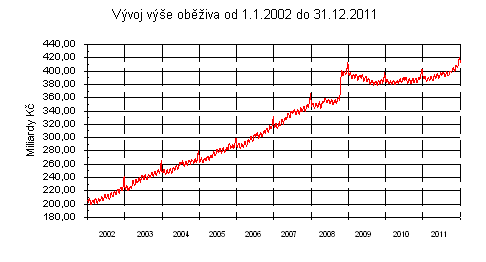 Struktura bankovek v oběhu
Struktura mincí v oběhu
PENĚŽNÍ OBĚH
Platidla - kategorie
Tuzemská bankovka
Tuzemská mince
Pamětní mince
Tuzemská bankovka
Tuzemská bankovka: bankovka znějící na koruny české, vydaná Českou národní bankou, která je platná nebo kterou lze za platnou vyměnit.
Nominály: 100, 200, 500, 1000, 2000, 5000
Neplatné: 20, 50 a všechny nominály vzoru 1993
Tuzemské mince
Tuzemská mimce je mince znějící na koruny české, vydaná Českou národní bankou, která je platná nebo kterou lze za platnou vyměnit
Nominály – Kč: 1, 2, 5, 10, 20, 50
Neplatné nominály – všechny mince znějící na haléře – tj: 10, 20, 50
Pamětní mince
Pamětní mince je tuzemská mince vyrobená z obecných nebo drahých kovů určená ke sběratelským účelům.
113 emisí stříbrných a zlatých mincí
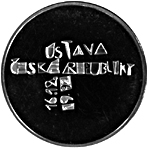 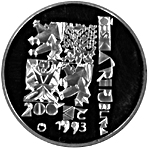 Kvalitativní kategorie platidel
Bankovka	 		celistvá
				celá
				opotřebená oběhem
				nestandardně poškozená
				běžně poškozená
Mince
Celá a celistvá
celá je tuzemská bankovka, které:
nechybí žádná její část, nebo 
které chybí pouze část nebo části okraje na obvodu bankovky
celá je tuzemská mince, jejíž plocha nebyla zmenšena, nebo mince vyrobená z více částí, které nechybí žádná její část
celistvá je tuzemská bankovka, která tvoří souvislý celek
Opotřebená oběhem
opotřebovaná oběhem je celá a celistvá tuzemská bankovka, která je:
   

     odřená, zašpiněná nebo pomačkaná,

Mince opotřebovaná oběhem je celá
Nestandardně poškozená bankovka
jejíž obrazec je nečitelný, deformovaný nebo proděravělý, 
ohořelá nebo zetlelá,
popsaná, pomalovaná, přetištěná, potištěná, obarvená, odbarvená, poškozená biologickým nebo jiným materiálem, nejde-li o nepatrná poškození nebránící dalšímu oběhu, a
poškozená nástražným zařízením na ochranu proti krádeži a tuzemská bankovka skládající se z více než 2 částí,
X běžně poškozená
Nestandardně poškozená mince
obrazec nebo reliéf je nečitelný, její tvar je deformovaný,
mince nastřižená nebo proděravělá,
vyrobená z více částí, jejíž jednotlivé části jsou odděleny,
která je podélně rozštěpená v hraně na část s lícní a část s rubovou stranou, 
poškozená nástražným zařízením na ochranu proti krádeži
X běžně poškozená
Subjekty nuceného oběhu
ČNB: emisní banka, Národní středisko pro padělky, Národní středisko pro analýzu padělků bankovek a Národní středisko pro analýzu padělků mincí 
Úvěrová instituce: banka, zahraniční banka v rozsahu, v němž vykonává činnost v České republice prostřednictvím pobočky, a spořitelní a úvěrní družstvo
úvěrová instituce provádějící pokladní operace
Směnárník: ten, kdo je oprávněn provozovat směnárenskou činnost na základě registrace ke směnárenské činnosti podle devizového zákona
Pokladní operace
přijetí vkladu tuzemských bankovek nebo tuzemských mincí na účet vedený úvěrovou institucí nebo výplata tuzemských bankovek nebo tuzemských mincí z tohoto účtu, prováděné v místě k tomu určeném zaměstnanci úvěrové instituce nebo osobami jednajícími jménem nebo na účet úvěrové instituce.
Oběh bankovek a mincí
Relativně nucený oběh
Každý je povinen přijmout tuzemské bankovky a mince bez omezení, ledaže je oprávněn jejich příjem odmítnout
Neplatné – stažené z oběhu /ÚI-PPO/
Pamětní mince, neplatná platidla /x ČNB, ÚI-PPO/
50 tuzemských mincí v jedné platbě /x ČNB, ÚI-PPO/
Poškozené /FO/
Poškozená – necelá /PO/
Výměna
§ 17 (ZČNB)
(1) Česká národní banka vyměňuje na požádání poškozené bankovky a mince, které vydala, za bankovky a mince nepoškozené.
(2) Česká národní banka může odmítnout vyměnit bankovky nebo mince, jejichž obrazec nebo reliéf je nečitelný nebo proděravělý, a zbytky bankovek menší než čtvrtina původní plochy bankovek. Takové bankovky a mince se předložiteli odeberou bez náhrady a zničí; v odůvodněných případech může Česká národní banka výjimečně náhradu poskytnout.
(3) Česká národní banka neposkytuje náhrady za bankovky a mince, které byly zničeny nebo ztraceny. Bez náhrady mohou být odebrány bankovky, jejichž vzhled byl pozměněn, zejména bankovky, které byly popsány, pomalovány, přetištěny, potištěny, perforovány, nebo které byly zamazány barvou, lepidlem nebo jiným podobným materiálem.
Výměna ex oficio
Bankovky a mince opotřebované oběhem Česká národní banka stahuje z oběhu, ničí je a nahrazuje bankovkami a mincemi novými.

Česká národní banka spravuje zásoby bankovek a mincí a organizuje dodávky bankovek a mincí od výrobců v souladu s požadavky peněžního oběhu.
Principy výměny
Výměna platných 
Výměna platných stahovaných z oběhu
Zákaz vrácení do oběhu opotřebovaných a poškozených platidel
Pravidla třídění
Příjem poškozených platidel
Běžně poškozené tuzemské bankovky a mince
Nestandardně poškozené tuzemské bankovky
Náhrady 100%
Za celé
Celistvé: se jedná o bankovky, jejichž celková plocha je větší než 50 %, které jsou celistvé nebo které se skládají nejvýše ze 2 částí, jež nepochybně patří k sobě (v případě pochybností o tom, zda jednotlivé části bankovky patří k sobě, se posuzuje každá část samostatně)
Nestandardně poškozené tuzemské bankovky a mince se nevyměňují. X pohromy ….
Poskytování náhrady za necelá platidla
Prováděcí vyhláška ČNB 274/2011 Sb.
Celková plocha necelé tuzemské bankovky se určuje přiložením na mřížku, která rozděluje plochu bankovky stejným počtem svislých i vodorovných linek na 100 stejně velkých políček. Náhrada za necelou tuzemskou bankovku se poskytne, je-li
a) nejméně 51 políček mřížky zakryto více než z poloviny a zároveň je celková plocha necelé bankovky větší než 50 %, nebo
b) 50 políček mřížky zakryto ze 100 % a navíc je zakryto alespoň částečně i další políčko.
Padělání, pozměňovánía reprodukce
Definice
Padělání
Pozměňování
Reprodukce
Trestné činy proti měně a platebním prostředkům (40/2009 Sb.)
§ 233 – Padělání a pozměnění peněz
§ 234 - Neoprávněné opatření, padělání a pozměnění platebního prostředku 
§ 235 – Udávání padělaných a pozměněných peněz
§ 236 – Výroba a držení padělatelského náčiní
§ 237 – Neoprávněná výroba peněz
§ 239 – Ohrožování oběhu tuzemských peněz
15/1932 Sb. z. n.
Mezinárodní úmluva o potírání penězokazectví z 20.4.1929
prof. Jaroslav Kalláb
     mezinárodní a trestní právo